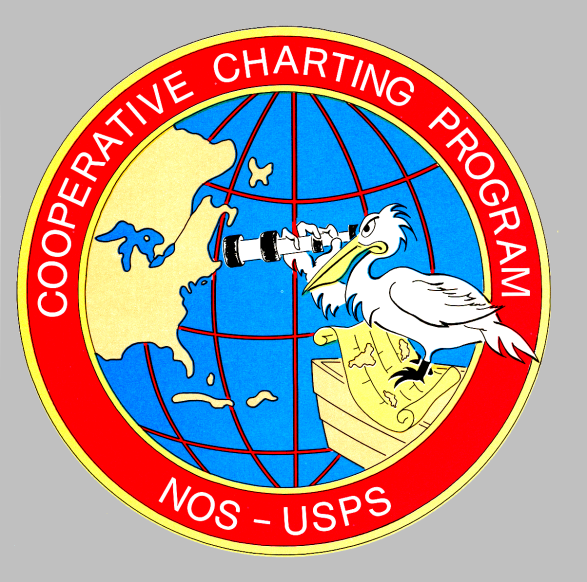 Document and Support Label 102
R/C Jim Strothers, SN
Confusion
There still seems to be a lot of confusion on how to label the Support Documents and Items.
It will very important to fully understand the concept in the future.
Reasons
NOAA is anticipating the need to have us review the ENC’s (Electronic Navigational Charts) as part of the Co-op Charting program.
This will involve checking each item for the special characteristics assigned to it.
Getting back to basics
We need to go back to some very basic principles that we all learned many, many years ago.
1.  The square peg goes in the square hole.
2.  The round peg goes in the round hole.
3.  The triangle peg goes in the triangle hole.
You get the picture.
Let’s begin with the Support Documents
Most of the time the first support document is the chart section.
This contains the features you are reporting on.
For the purpose of this presentation the chart will be Support Document A.
Capture the chart section you want by whatever method you are comfortable with
Using Paint or some other program that will allow you to insert text and lines, etc on the chart section complete the labeling as follows.
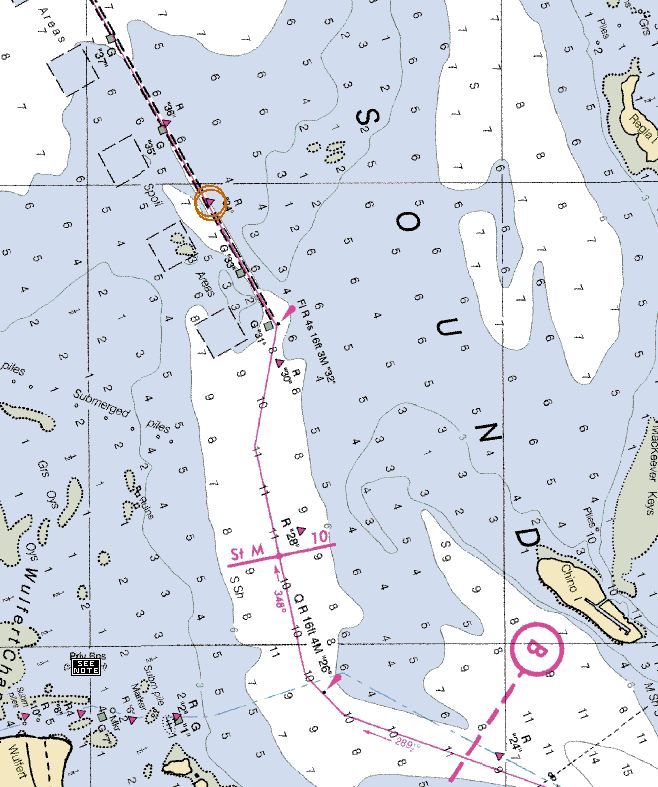 Support Document A
Report ID 1000
Chart 11427, 5/2005, 34th Ed
Item 1
Item 2
Once you have completed the labeling save this Document and all further documents in a file on your computer so you can access them later.
Now let’s move on the other supporting Documents
Support Document B - Shapes
Support Document C - Colors
Support Documents D and E - Reports
Support Document B Report ID 1000
Item 1
Item 2
Support Document CReport ID 1000
Item 1
Item 2
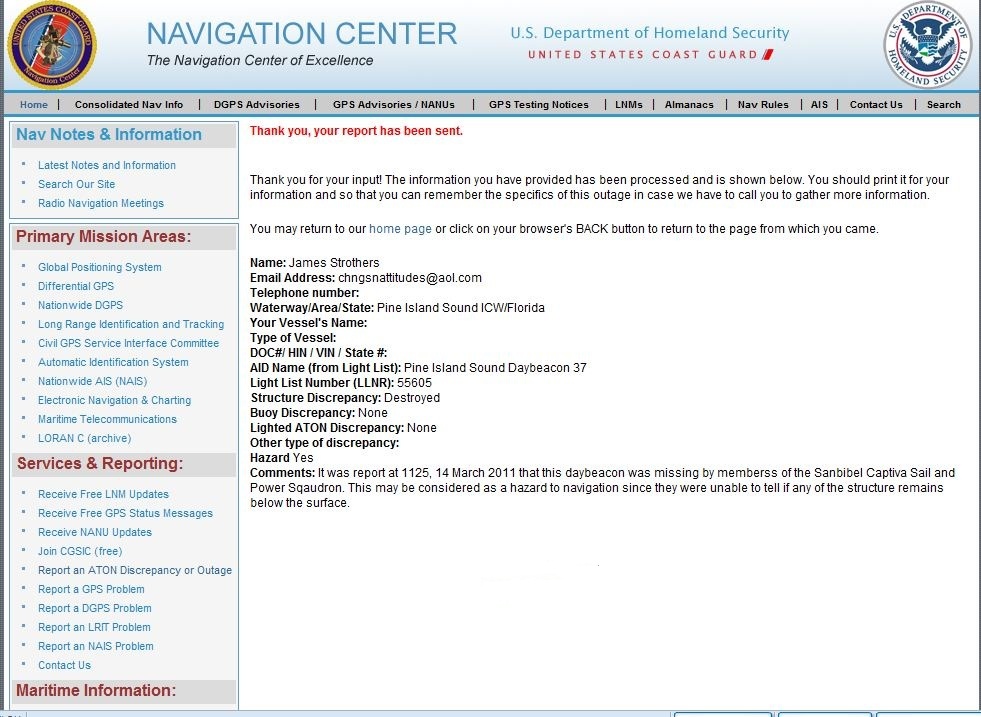 Support Document D1
Report ID 1000
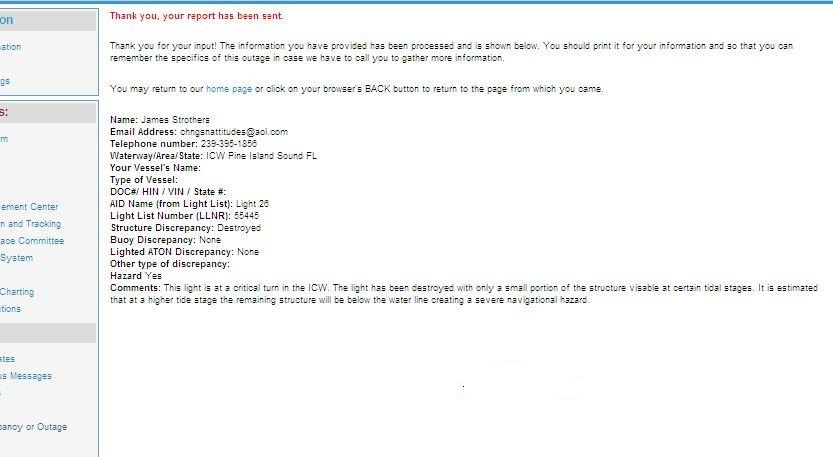 Support Document E2
Report ID 1000
Now let’s put all this information into the Report
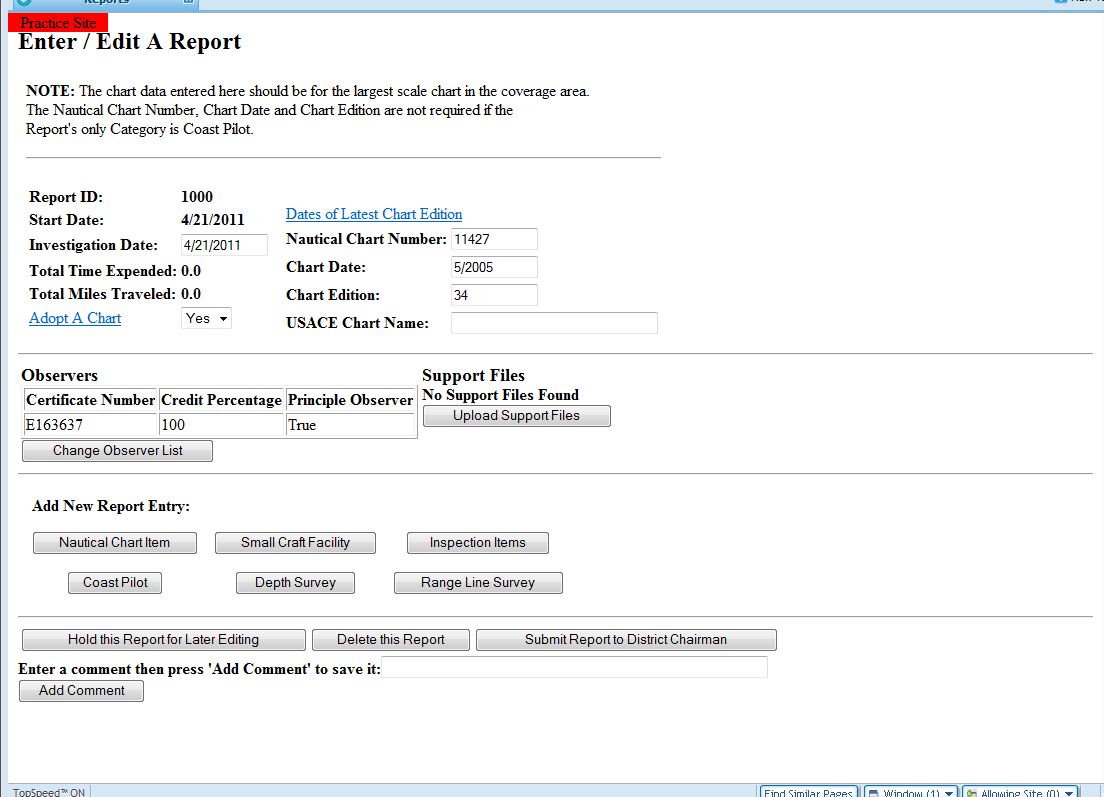 Click here to start data entry
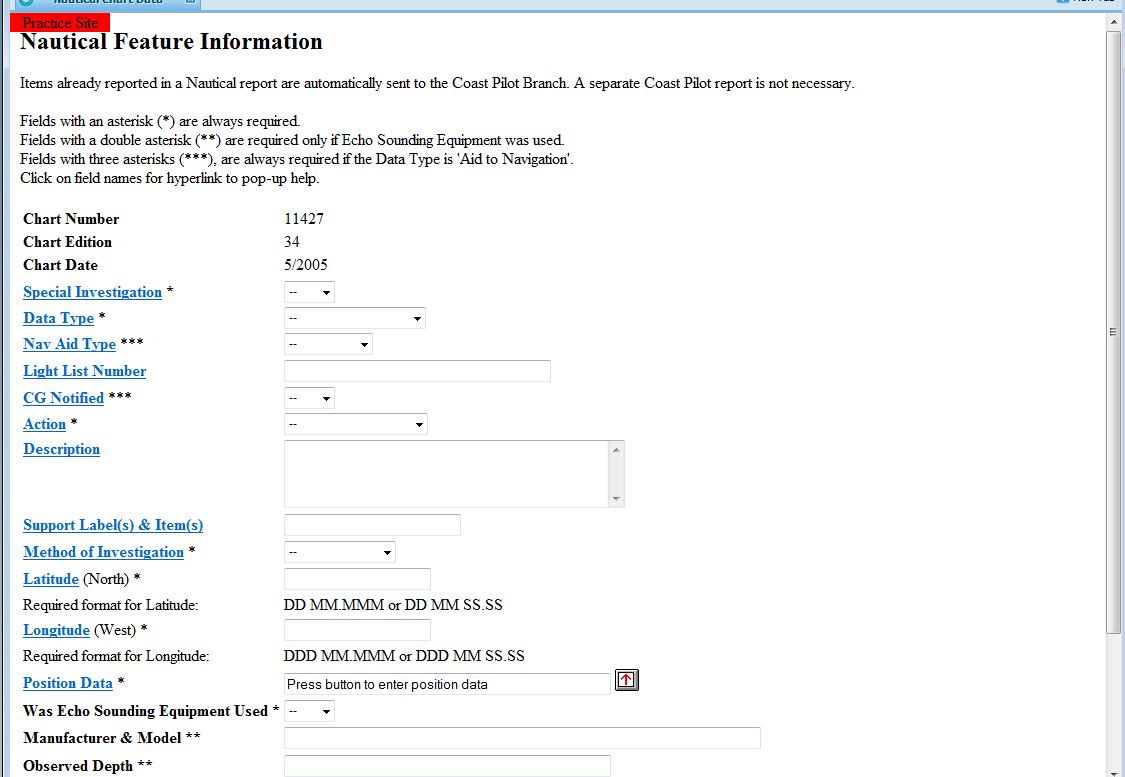 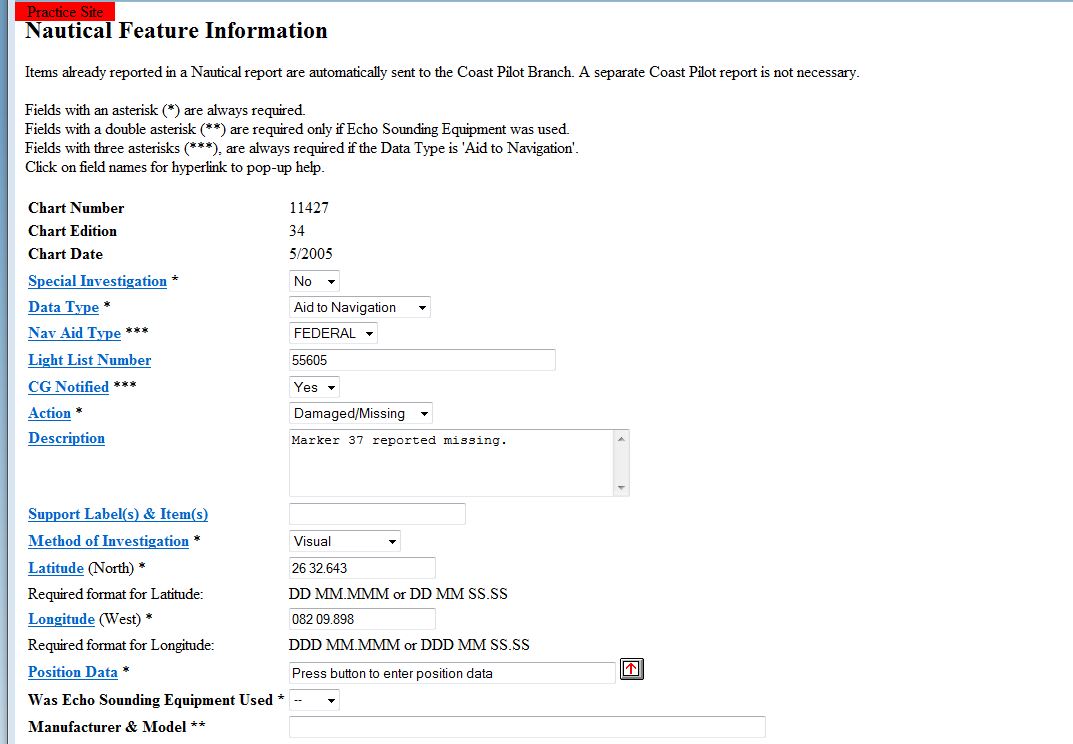 Enter support labels and items for this marker here
A1
B1
C1
D1
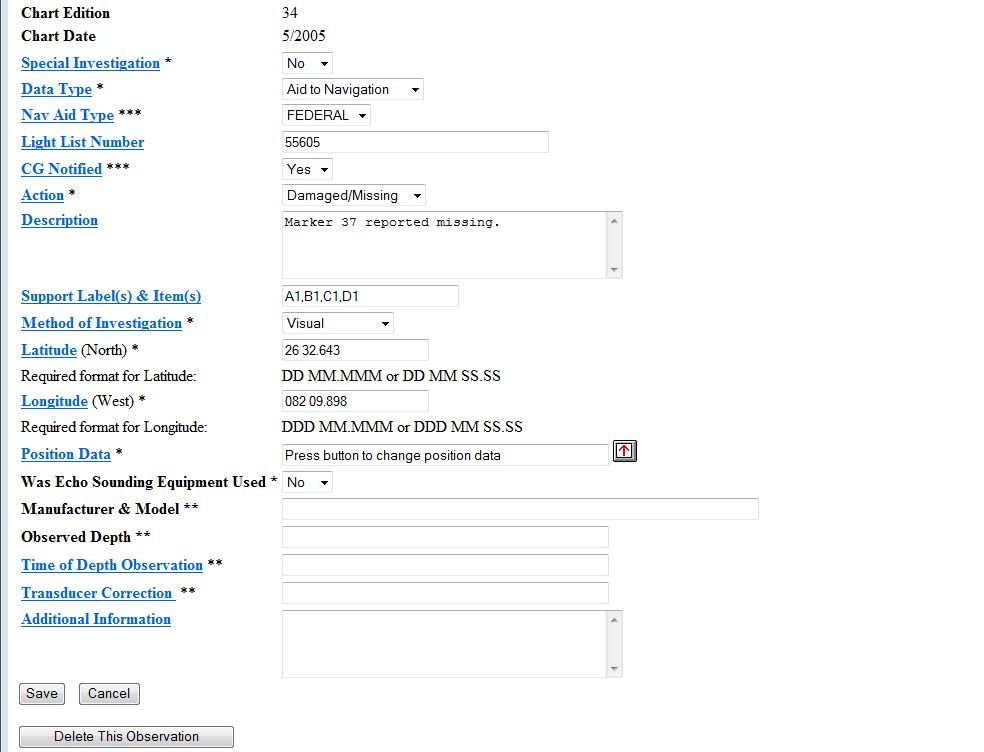 When completed click on save
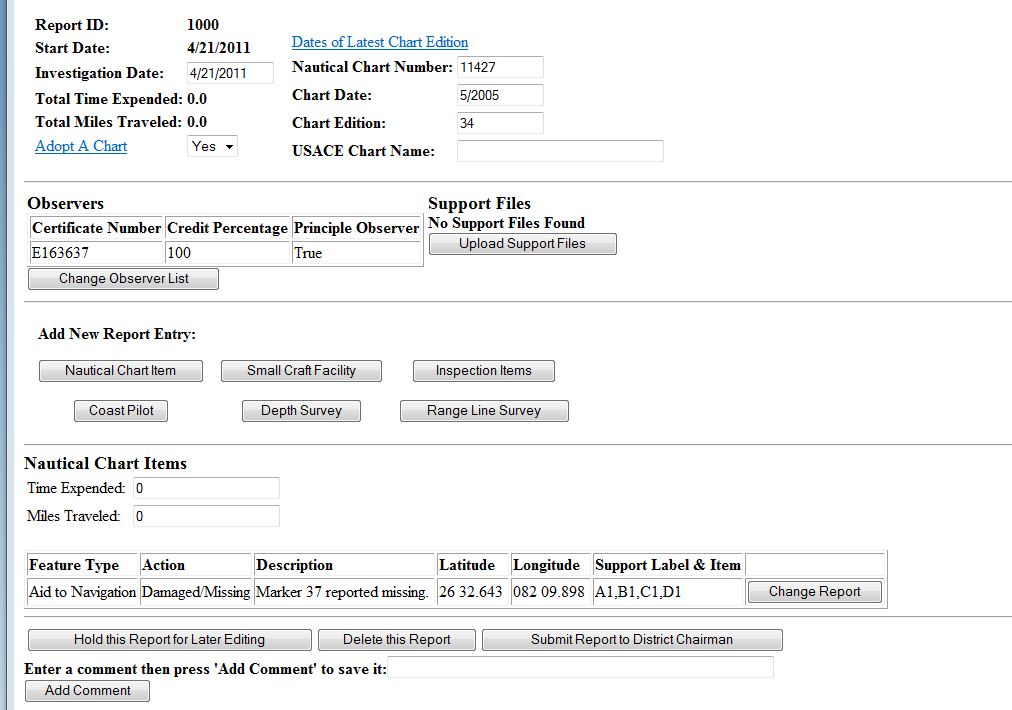 Click here to start second item
All information appears here
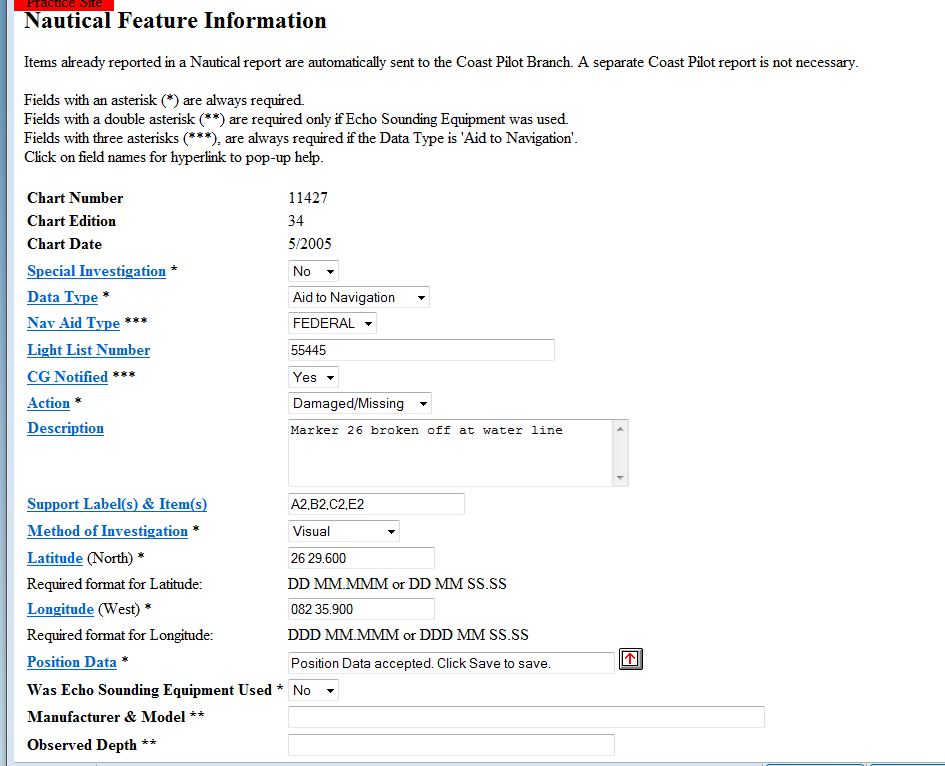 Enter all data as before with the support labels and items referring to this marker
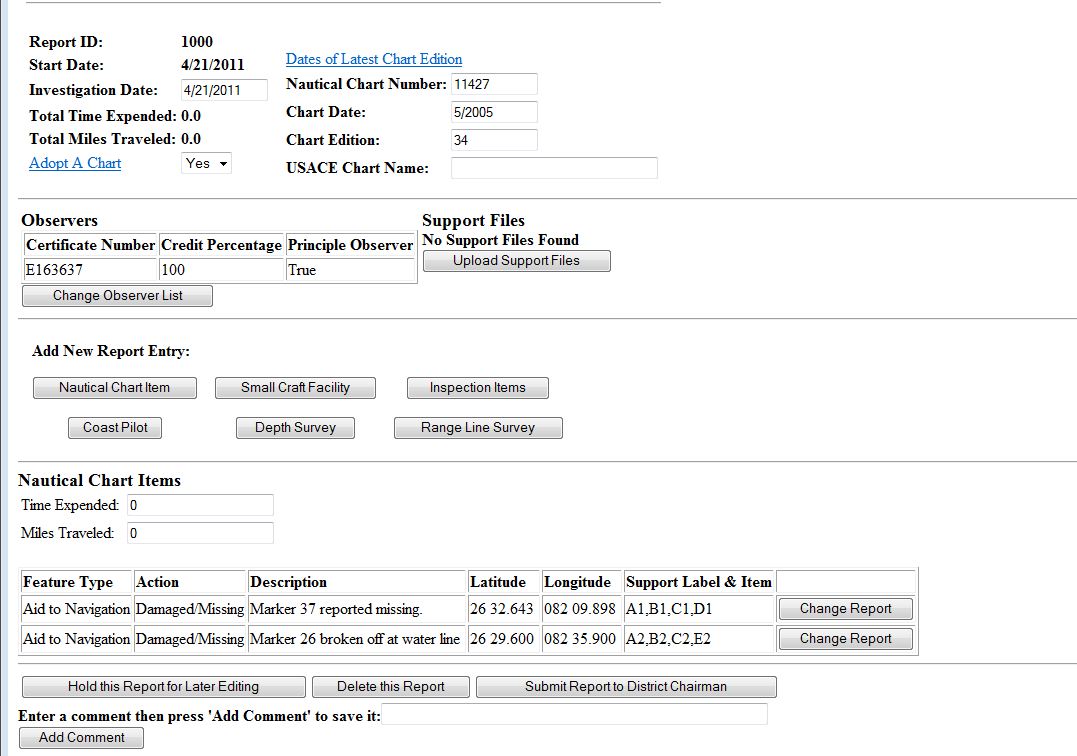 All labels and items are completed
We now need to upload the Documents
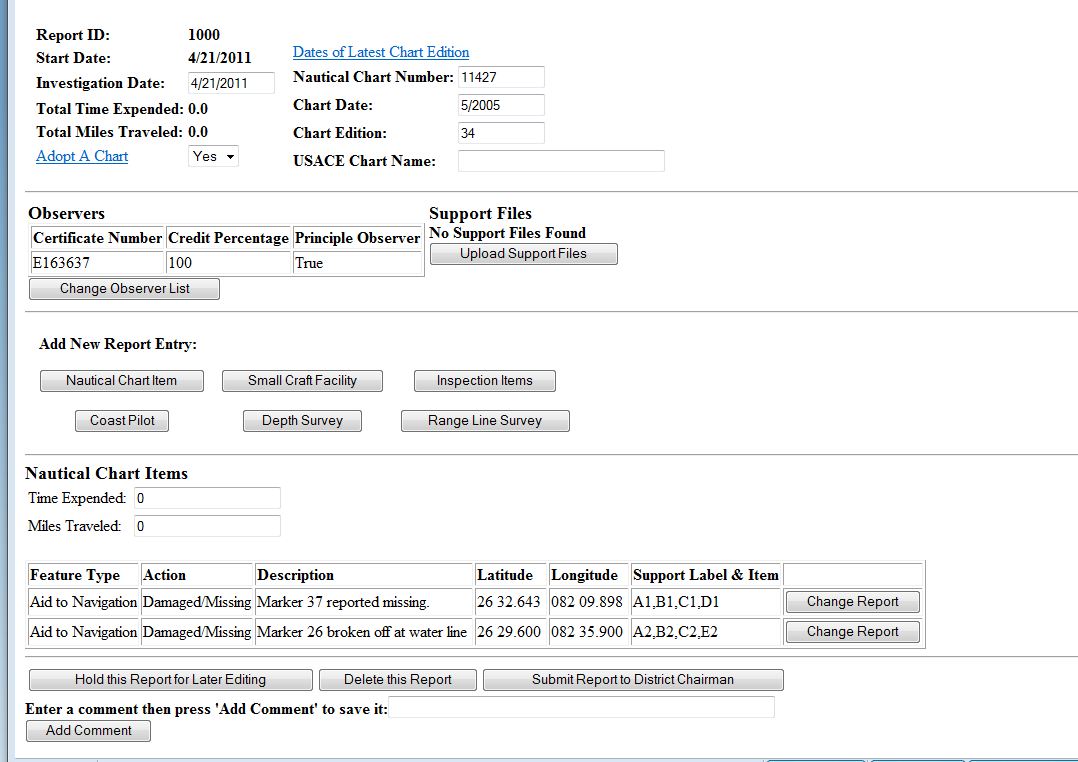 Click here to start upload
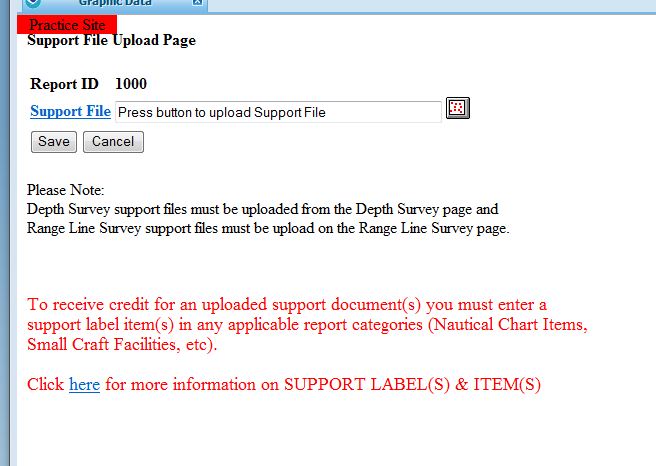 Click here
I believe this is new
Click here  and find document A where you have it saved on your computer
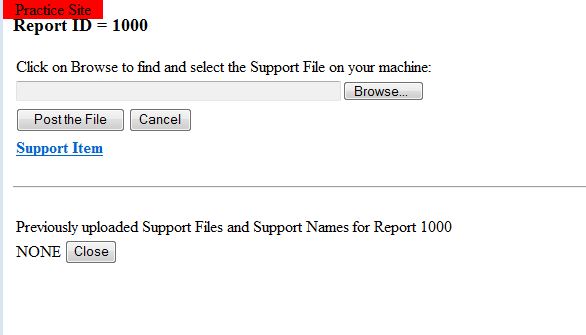 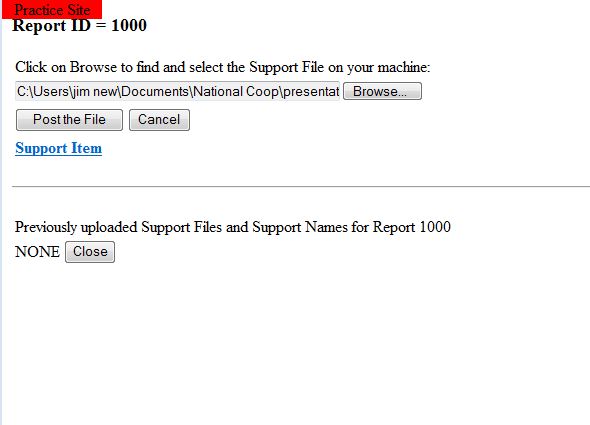 Click to post the file
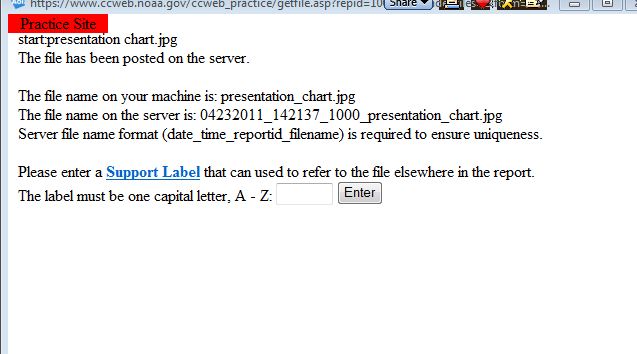 Enter the Document Label here as a capital letter.
NO NUMBER
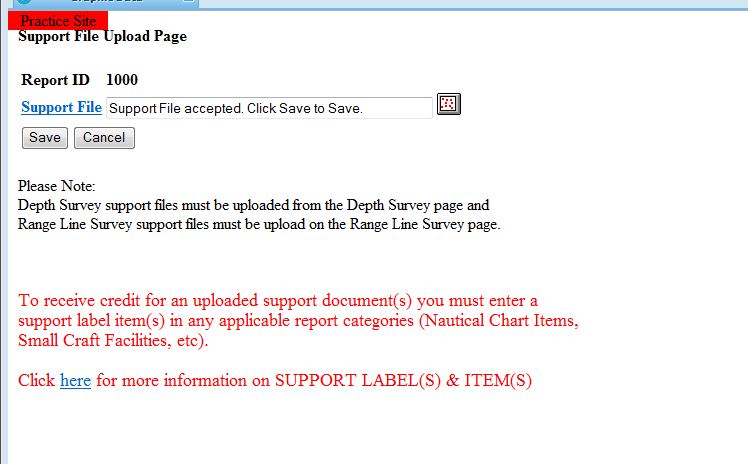 Click here to save
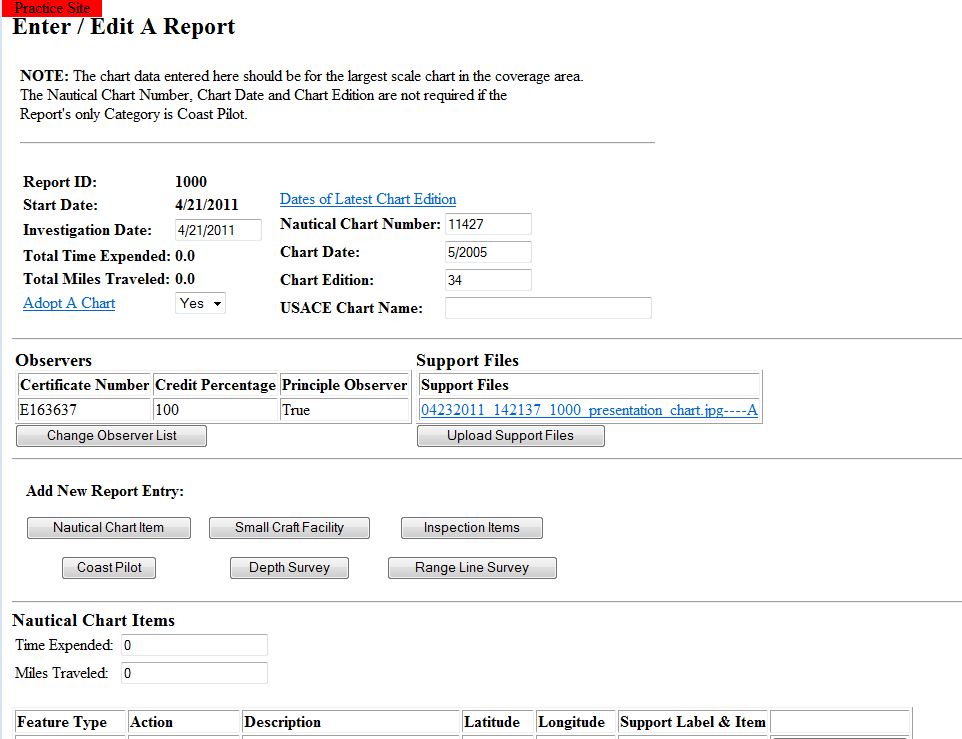 Document has been uploaded
Proceed in the same manner for the remaining documents
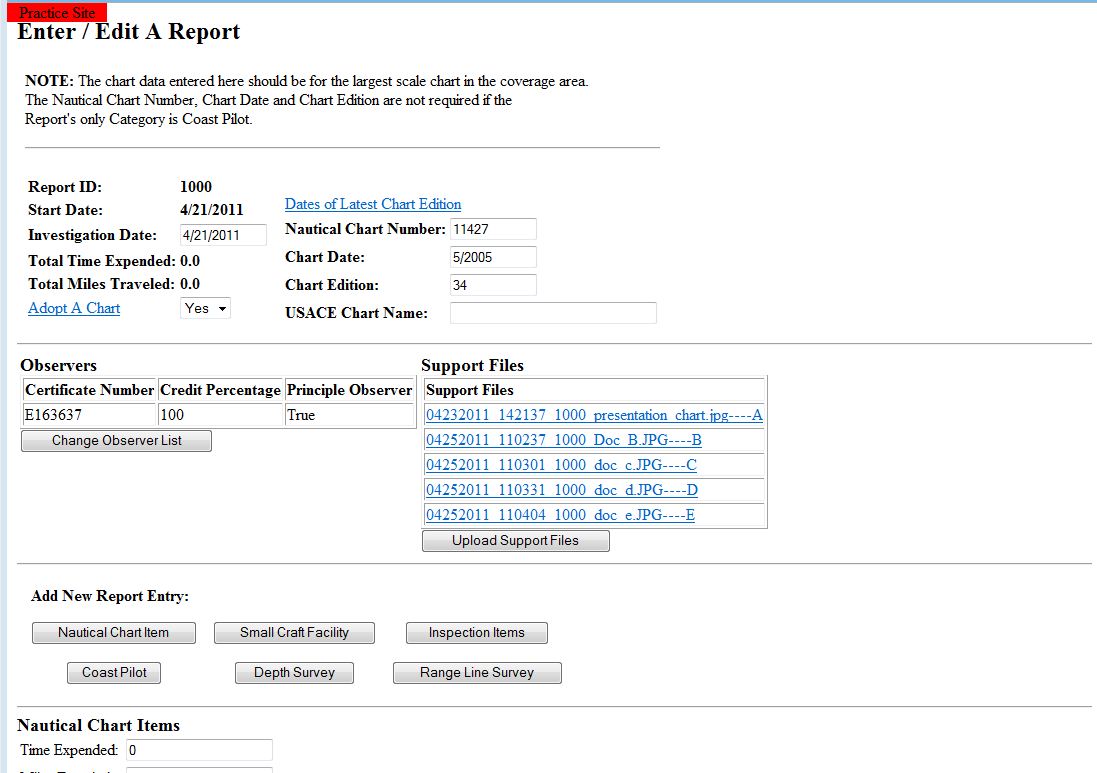 Completed uploads
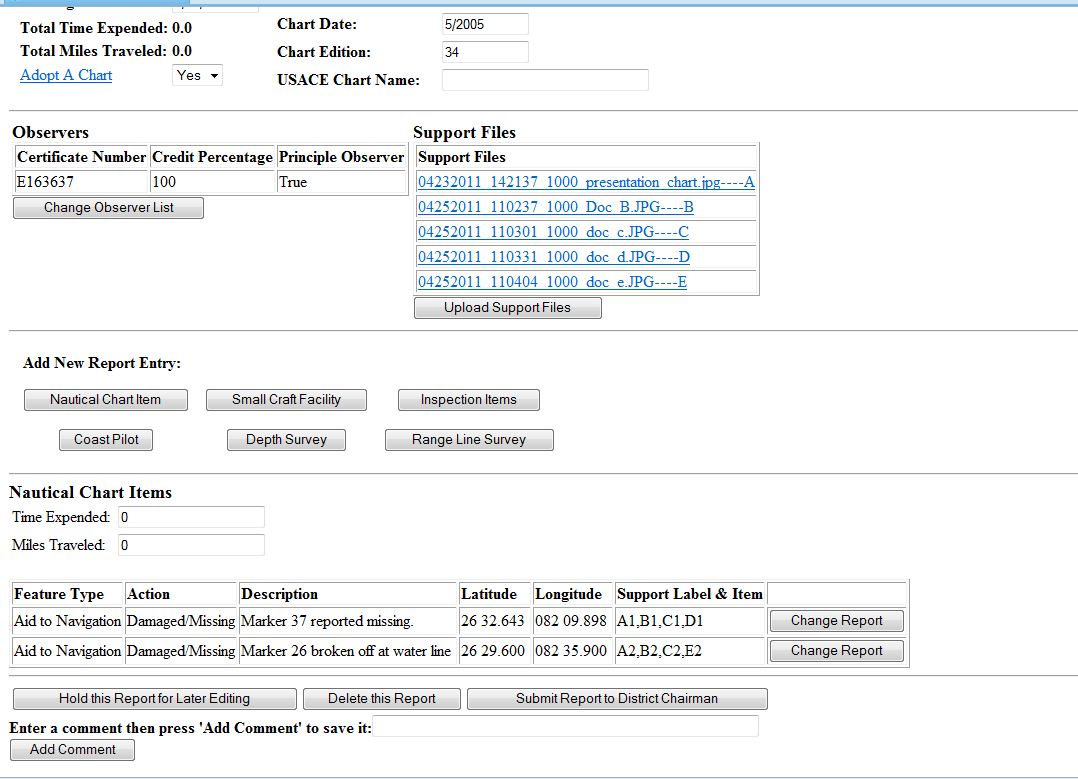 Click on your choice when completed
Summary
This format is the same for all reports requiring supporting information
The document is always the capital letter
The numbers reflect the items on the document.
Questions?